ECLÍMETRO
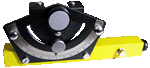 Instrumento con que se mide la inclinación de las pendientes.